Киберпреступность в России и её влияние на экономику страны
Илья Сачков,
Сопредседатель комиссии по киберпреступности РАЭК
Экономический ущерб*
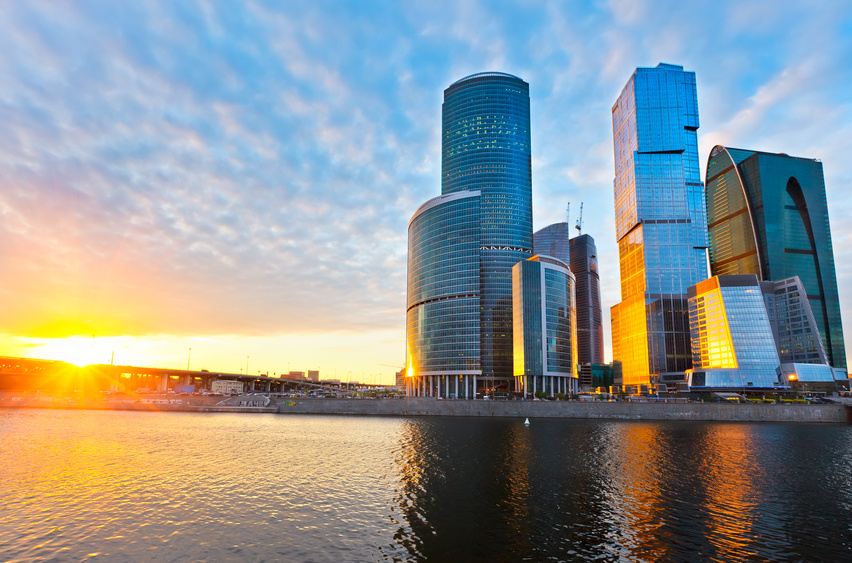 203,3 миллиарда рублей – 0,25% от ВВП – составил ущерб российской экономике от киберпреступности в 2015 году.

Эта сумма составляет почти половину расходов на здравоохранение, выделенных из бюджета РФ в 2015 году


* По результатам совместного исследования ФРИИ, Group-IB и Microsoft
Ущерб бизнесу
123,5 миллиарда рублей – прямой финансовый ущерб бизнесу

79,8 миллиардов рублей – затраты на ликвидацию последствий киберинцидента

>92% компаний столкнулось с реальной кибератакой в 2015 году.    

Лишь 50% опрошенных смогли подтвердить не только наличие прямого финансового ущерба, но и дать количественную оценку (назвать диапазон суммы потери)
Типы атак для крупного бизнеса  и госсектора, а также СМБ
[Speaker Notes: Как вы видите по диаграммам, некоторые компании столкнулись более, чем с одной атакой. Этим объясняется тот факт, что итоговая сумма – более 100% 
Атаки, с которыми столкнулись крупные компании и представители среднего и малого бизнеса в 2015 году сильно отличаются. В основном это хищение денежных средств и программы-вымогатели 
В крупных компаниях инциденты распределены более-менее равномерно. Это объясняется тем, что угроз для них больше и хакеры любой специализации интересуются в первую очередь компаниями из этой категории]
Прогнозы: данные опроса
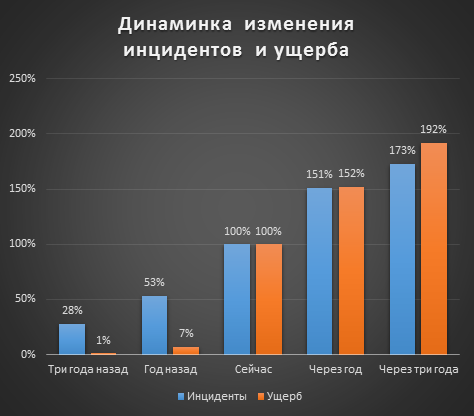 2/3 компаний считают, что за последние три года количество киберинцидентов увеличилось в среднем на 75%, а ущерб вырос в два раза.  


На 173% и 192% прогнозируют респонденты рост количества инцидентов и ущерба от них соответственно в трехлетней перспективе.
[Speaker Notes: Ретроспектива и прогноз построены на основе данных опроса бизнеса.  (поправить диаграмму!!!) 
58% опрошенных – сегмент малого и среднего бизнеса.  
42% - крупные коммерческие компании и государственные структуры.  
Формат опроса – телефонное интервью. Респонденты представляют следующие отрасли экономики: финансы и страхование, телеком, ИТ, ритейл, FMCG, промышленное производство, транспорт, энергетика и др. 
 В опросе участвовали руководители ИТ, руководители служб информационной безопасности и их заместители. 

Экспертный прогноз от Group-IB (без точных цифр. Можно говорить при доп. вопросах прессы). 
- Количество целенаправленных атак и ущерба от них вырастет
- Количество хищений с банковских счетов вырастет, но ущерб от них расти значительно не будет
- Хактивисты проведут большее количество атак на российский сегмент сети Интернет
- Резкий рост инцидентов с программами-вымогателями
- Угрозы для бренда останутся на прежнем уровне
- Количество мошеннических ресурсов и ущерб от них вырастет]
Целенаправленные атаки
Август 2015 – февраль 2016: 13 успешных атак на банки России
1.8 млрд. руб. похищено со счетов через АРМ КБР (межбанковская платежная система)
143 млн. руб. – средняя сумма хищения в 2016г.
Прогноз:
Будет рост целенаправленных атак
Расширение спектра атакуемых систем
Целенаправленная атака может быть использована для шпионажа за ЭТП и срыва проведения торгов (как и в случае использования DDoS).
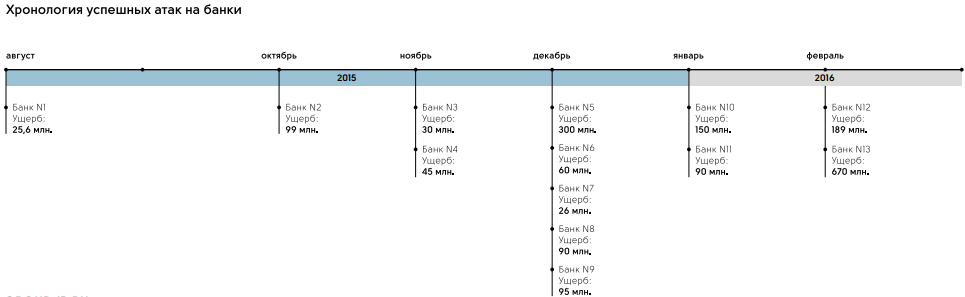 [Speaker Notes: Ретроспектива и прогноз построены на основе данных опроса бизнеса.  (поправить диаграмму!!!) 
58% опрошенных – сегмент малого и среднего бизнеса.  
42% - крупные коммерческие компании и государственные структуры.  
Формат опроса – телефонное интервью. Респонденты представляют следующие отрасли экономики: финансы и страхование, телеком, ИТ, ритейл, FMCG, промышленное производство, транспорт, энергетика и др. 
 В опросе участвовали руководители ИТ, руководители служб информационной безопасности и их заместители. 

Экспертный прогноз от Group-IB (без точных цифр. Можно говорить при доп. вопросах прессы). 
- Количество целенаправленных атак и ущерба от них вырастет
- Количество хищений с банковских счетов вырастет, но ущерб от них расти значительно не будет
- Хактивисты проведут большее количество атак на российский сегмент сети Интернет
- Резкий рост инцидентов с программами-вымогателями
- Угрозы для бренда останутся на прежнем уровне
- Количество мошеннических ресурсов и ущерб от них вырастет]
Расширение сферы атак
Мошенники собирают большой перечень данных: учетки от различных систем, в том числе от ЭТП, пин-коды к токенам
В 2014 г. был зафиксирован интерес мошенников к брокерским системам
В 2015 г. произошел инцидент с использованием терминала брокера. Ущерб составил несколько сотен млн. рублей.
Прогноз:
Мошенники расширят сферу своих атак
Отработанные схемы мошенничества на стороне клиентов банков будут применяться для мошенничества на ЭТП
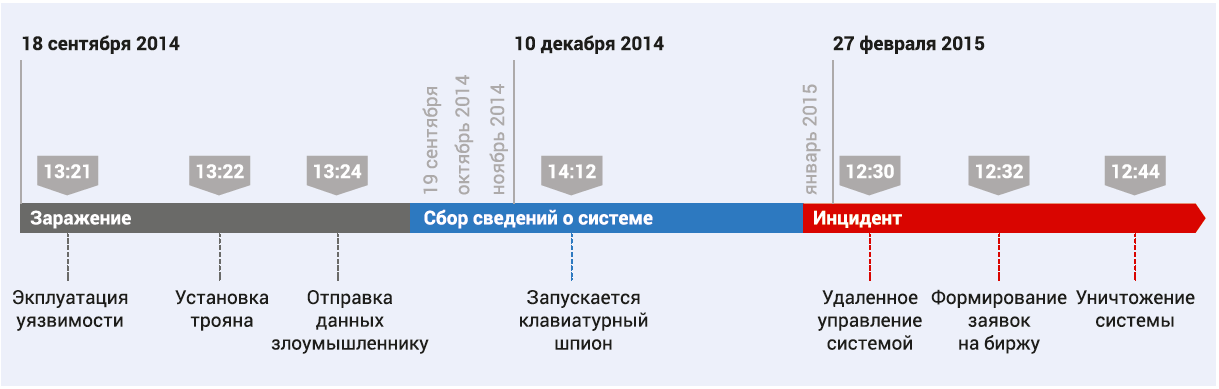 [Speaker Notes: Ретроспектива и прогноз построены на основе данных опроса бизнеса.  (поправить диаграмму!!!) 
58% опрошенных – сегмент малого и среднего бизнеса.  
42% - крупные коммерческие компании и государственные структуры.  
Формат опроса – телефонное интервью. Респонденты представляют следующие отрасли экономики: финансы и страхование, телеком, ИТ, ритейл, FMCG, промышленное производство, транспорт, энергетика и др. 
 В опросе участвовали руководители ИТ, руководители служб информационной безопасности и их заместители. 

Экспертный прогноз от Group-IB (без точных цифр. Можно говорить при доп. вопросах прессы). 
- Количество целенаправленных атак и ущерба от них вырастет
- Количество хищений с банковских счетов вырастет, но ущерб от них расти значительно не будет
- Хактивисты проведут большее количество атак на российский сегмент сети Интернет
- Резкий рост инцидентов с программами-вымогателями
- Угрозы для бренда останутся на прежнем уровне
- Количество мошеннических ресурсов и ущерб от них вырастет]
Итого: Киберугрозы растут
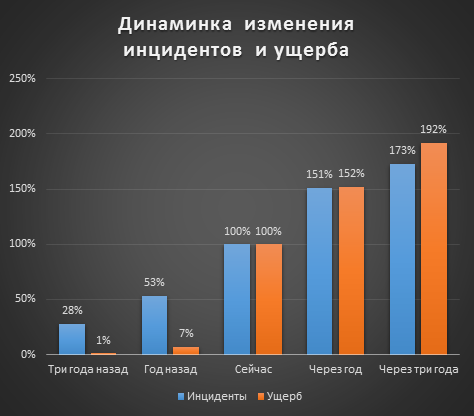 Электронной торговле потребуется новая система безопасности.

С увеличением емкости электронной торговли ущерб и риски возрастут многократно.

Нужно разрабатывать новые технологии противодействию.
[Speaker Notes: Ретроспектива и прогноз построены на основе данных опроса бизнеса.  (поправить диаграмму!!!) 
58% опрошенных – сегмент малого и среднего бизнеса.  
42% - крупные коммерческие компании и государственные структуры.  
Формат опроса – телефонное интервью. Респонденты представляют следующие отрасли экономики: финансы и страхование, телеком, ИТ, ритейл, FMCG, промышленное производство, транспорт, энергетика и др. 
 В опросе участвовали руководители ИТ, руководители служб информационной безопасности и их заместители. 

Экспертный прогноз от Group-IB (без точных цифр. Можно говорить при доп. вопросах прессы). 
- Количество целенаправленных атак и ущерба от них вырастет
- Количество хищений с банковских счетов вырастет, но ущерб от них расти значительно не будет
- Хактивисты проведут большее количество атак на российский сегмент сети Интернет
- Резкий рост инцидентов с программами-вымогателями
- Угрозы для бренда останутся на прежнем уровне
- Количество мошеннических ресурсов и ущерб от них вырастет]